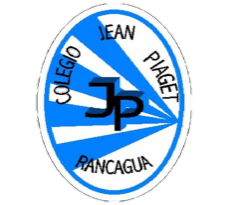 Colegio Jean Piaget
Mi escuela, un lugar para aprender y crecer en un ambiente saludable
PLANIFICACIÓN  CLASES VIRTUALESSEMANA N°30FECHA :19/10/2020
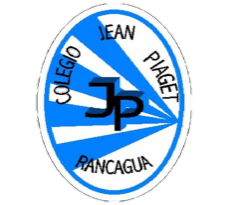 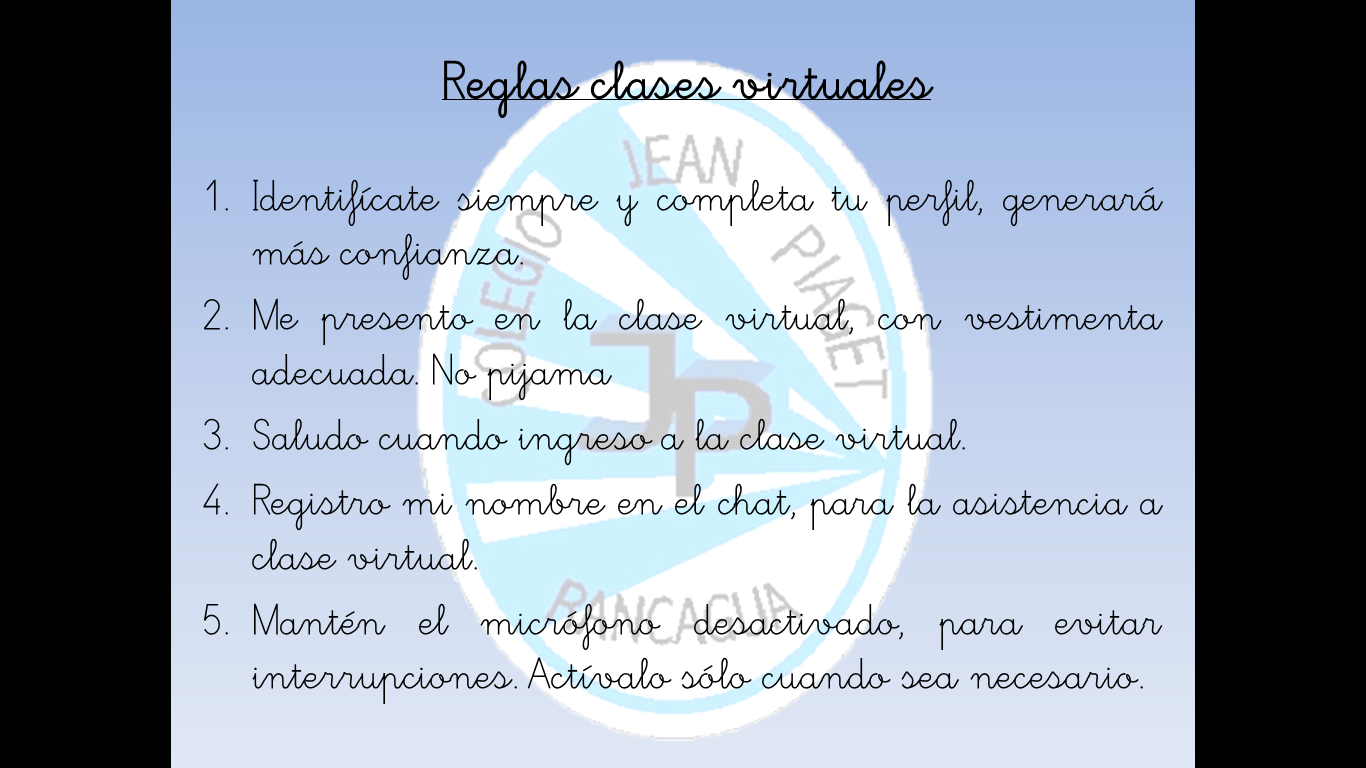 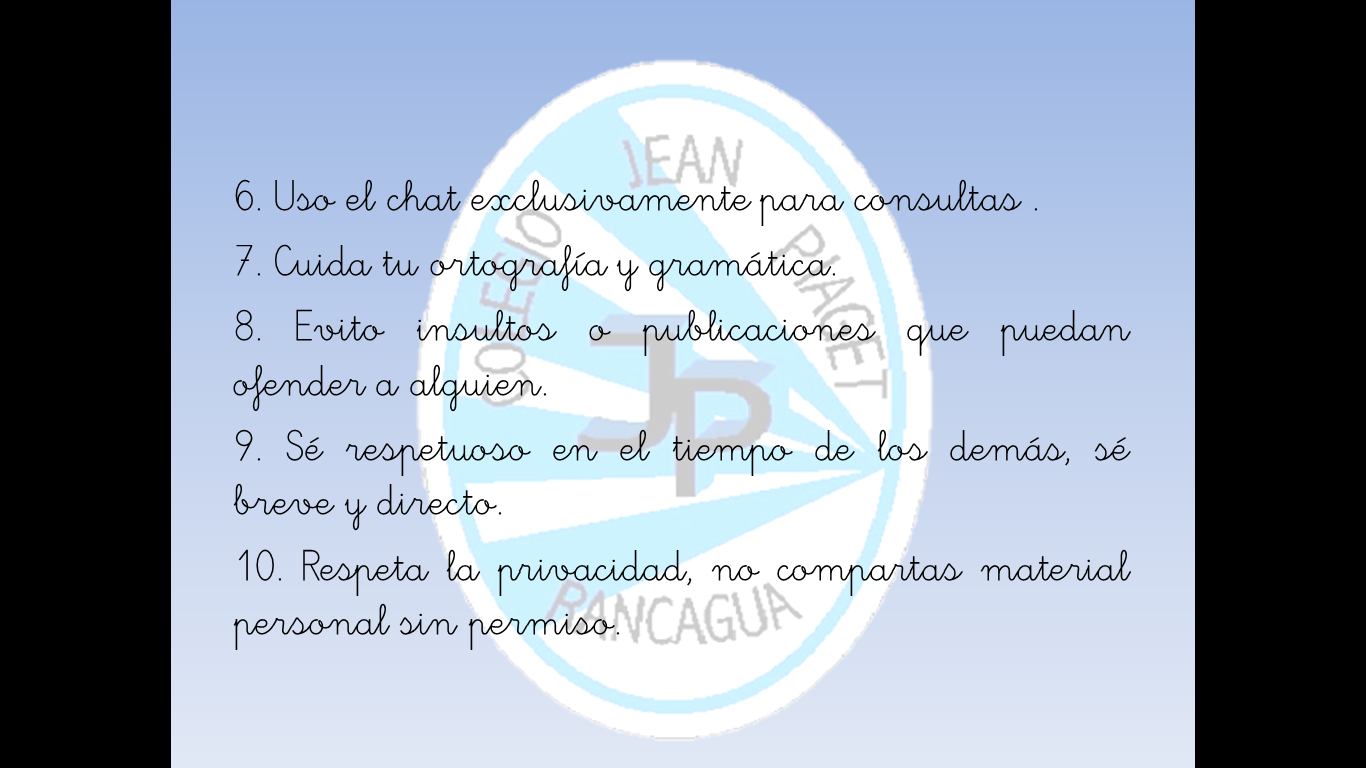 Importante:
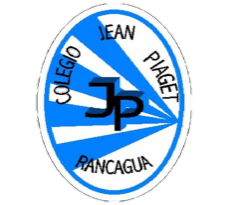 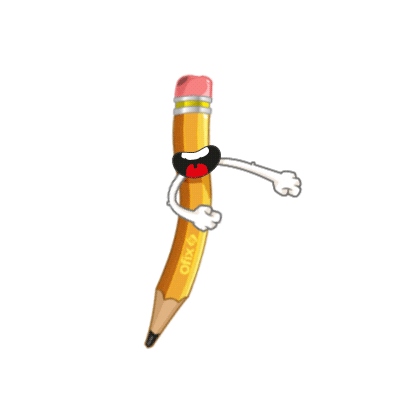 Cuándo esté la animación de un lápiz, significa que debes escribir en tu cuaderno
Cuándo esté esta animación de un niño con su amigo, significa que debes realizar los ejercicios de la guía.
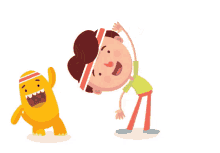 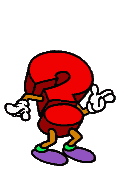 Cuándo esté esta animación de un signo de pregunta, significa que debes pensar y analizar, sin escribir en tu cuaderno. Responder de forma oral.
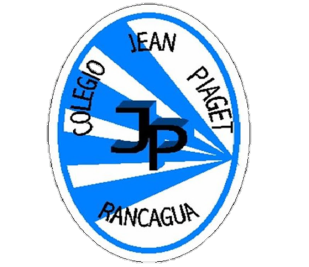 InicioMotivación
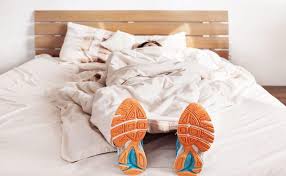 InicioActivación Conocimientos Previos
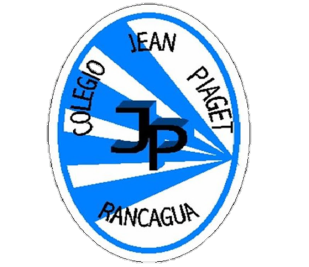 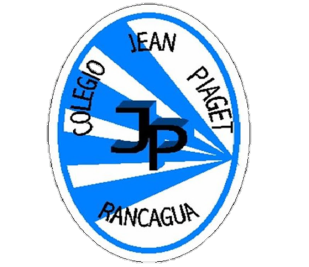 Desarrollo
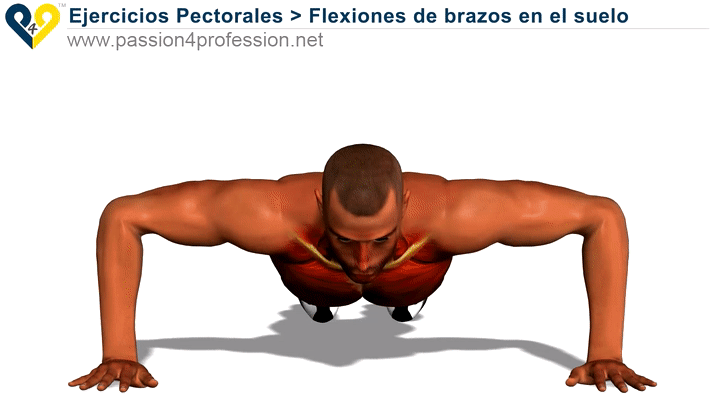 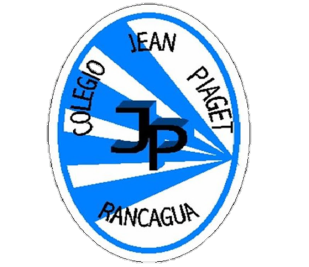 Desarrollo
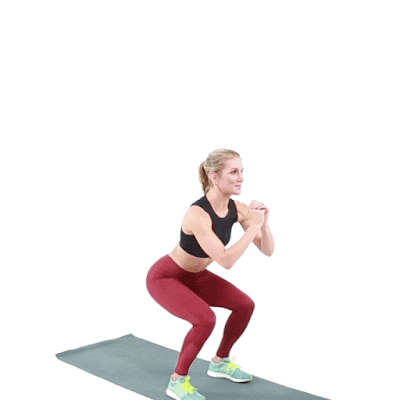 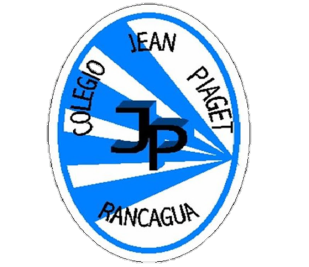 Desarrollo
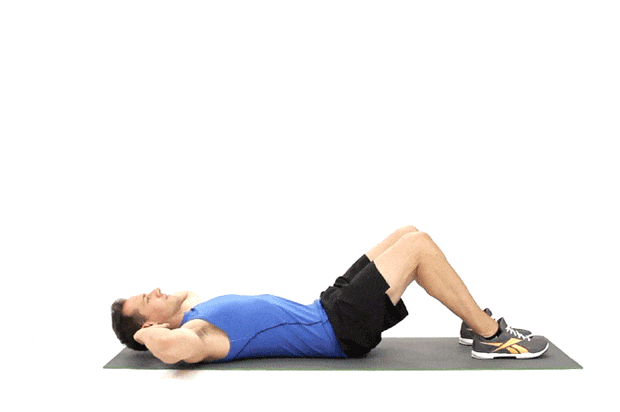 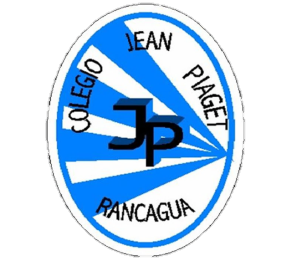 CIERRE
TICKET DE SALIDA 6° básico 
ASIGNATURA Educación Física 
SEMANA 30
Link ticket de salida semana 30

https://docs.google.com/forms/d/e/1FAIpQLSfmC-YPO_GmOY_ktuVpSbxFInvA-OW4izimzKTwlIUEgO_OyA/viewform
Enviar fotografía de este ticket de salida al: 
Correo: marcos.lucero@colegio-jeanpiaget.cl
Celular:+56964515300